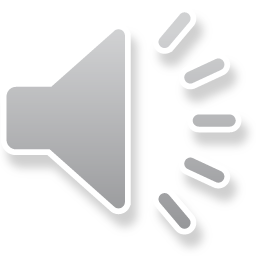 CREATIVE COCKTAIL PPT
创意鸡尾酒PPT
01
年度工作概述
ANNUAL WORK SUMMARY
02
工作完成情况
COMPLETION OF WORK
目录
03
成功项目展示
SUCCESSFUL PROJECT
CONTENTS
04
明年工作计划
NEXT YEAR WORK PLAN
01
年度工作概述
章节
PART
添加相关标题文字
添加相关标题文字
添加相关标题文字
添加相关标题文字
年度工作概述
LOGO
ANNUAL WORK SUMMARY
Product
Price
Place
Promotion
“Lorem Ipsum is dolor sita slide power adus na but volup
Ande inteman.”
“Lorem Ipsum is dolor sita slide power adus na but volup
Ande inteman.”
“Lorem Ipsum is dolor sita slide power adus na but volup
Ande inteman.”
“Lorem Ipsum is dolor sita slide power adus na but volup
Ande inteman.”
年度工作概述
LOGO
ANNUAL WORK SUMMARY
Strategy
Costumer
Analyze
Product
Porem ipsum dolor sit amet, cot adipicing elit. Sed imperun velit laoreet facilisisan raesent dala encari rinadewnita
Porem ipsum dolor sit amet, cot adipicing elit. Sed imperun velit laoreet facilisisan raesent dala encari rinadewnita
Porem ipsum dolor sit amet, cot adipicing elit. Sed imperun velit laoreet facilisisan raesent dala encari rinadewnita
Porem ipsum dolor sit amet, cot adipicing elit. Sed imperun velit laoreet facilisisan raesent dala encari rinadewnita
年度工作概述
LOGO
ANNUAL WORK SUMMARY
60%
When commodity are expensive
80%
85%
Lenima astebus danaime povera dop pakamare dimesa puosam santLoirem ipsume kolera sit denima tetebus saname lovera don rakamare dimasa qm santLorem lipseme denima yestebus daname rovera don takama.

Lenima astebus danaime povera dop pakamare rakamare dimasa qm santLorem lipseme denima yestebus.
70%
Fertilizer
Gas
Metal
Oil
年度工作概述
LOGO
ANNUAL WORK SUMMARY
Responsible Supply Chain
Production
Sustainable Material
Packaging &
Distribution
End of Life
Product Use
Lorem stebus danaime lovera don akamare dimasa quosam santLoirem ipsume koler sit denima astebus daname lovera don yakamare dimasa qm sant porem ipsume denima ustebus daname lovera dono pakama dalaman manaada diantarakita bias begitu.
Dan manakalaadasebuahpercakapan yang bias dijadikan bahanpertimbangan apapun.
年度工作概述
LOGO
ANNUAL WORK SUMMARY
Fuction 03
Fuction 04
Fuction 02
Fuction 05
Fuction 06
Fuction 01
Lorem stebus danaime lovera donWakamare dimasa quosam santLoirem ipsume koler sit denimaOstebus daname lovera don yakamare dimasa qm santLorem ipsume denima dalam Ostebus daname lovera dono pakama dalaman.
02
工作完成情况
章节
PART
添加相关标题文字
添加相关标题文字
添加相关标题文字
添加相关标题文字
年度工作概述
LOGO
ANNUAL WORK SUMMARY
Development
Go Global
Strategy
Concept
Lorem Ipsum is dolor sita slidera power adus ana but volup dalam cintakuan
anande inteman.
Lorem Ipsum is dolor sita slidera power adus ana but volup dalam cintakuan
anande inteman.
Lorem Ipsum is dolor sita slidera power adus ana but volup dalam cintakuan
anande inteman.
Lorem Ipsum is dolor sita slidera power adus ana but volup dalam cintakuan
anande inteman.
年度工作概述
LOGO
ANNUAL WORK SUMMARY
Phisiological
Love & Belonging
Esteem
Lorem Ipsum is dolor sita slidera power adus ana but volup dalam cintakuan
anande inteman.
Lorem Ipsum is dolor sita slidera power adus ana but volup dalam cintakuan
anande inteman.
Lorem Ipsum is dolor sita slidera power adus ana but volup dalam cintakuan
anande inteman.
Lorem stebus danaime lovera don wakamare dimasa quosam santLoirem ipsume koler sit denimaOstebus daname lovera don yakamare dimasa qm santLorem ipsume denimaOstebus daname lovera dono pakama dalaman.
年度工作概述
LOGO
ANNUAL WORK SUMMARY
Lorem stebus danaime lovera don wakamare dimasa quosam santLoirem ipsume koler sit denimaOstebus daname lovera don yakamare dimasa qm santLorem ipsume denimaOstebus daname lovera dono pakama dalaman.
年度工作概述
LOGO
ANNUAL WORK SUMMARY
Red Pencil
Yellow Pencil
Blue Pencil
Purple Pencil
Dorum ipser kolar sit amet pot edipeping elik red imperun palit paorut dacilasir caeten.
Dorum ipser kolar sit amet pot edipeping elik red imperun palit paorut dacilasir caeten.
Dorum ipser kolar sit amet pot edipeping elik red imperun palit paorut dacilasir caeten.
Dorum ipser kolar sit amet pot edipeping elik red imperun palit paorut dacilasir caeten.
年度工作概述
LOGO
ANNUAL WORK SUMMARY
Invest In Marketer
Lorem ipsum dolor sit amet, consam ectetur adipiscing elit. Sedatim dolor siapare .
Lorem ipsum dolor sit amet, consam ectetur adipiscing elit. Sedatim dolor siapare .
Actives your Loyal Costumer
Built Community
Lorem ipsum dolor sit amet, consam ectetur adipiscing elit. Sedatim dolor siapare .
Test & Learn
Lorem ipsum dolor sit amet, consam ectetur adipiscing elit. Sedatim dolor siapare .
03
成功项目展示
章节
PART
添加相关标题文字
添加相关标题文字
添加相关标题文字
添加相关标题文字
年度工作概述
LOGO
ANNUAL WORK SUMMARY
Review
Product Brand
Advertising
Research
Porem ipsum dolor sit amet, cot adipicing elit. Sed imperun velit laoreet facilisisan raesent dala encari rinadewnita
Porem ipsum dolor sit amet, cot adipicing elit. Sed imperun velit laoreet facilisisan raesent dala encari rinadewnita
Porem ipsum dolor sit amet, cot adipicing elit. Sed imperun velit laoreet facilisisan raesent dala encari rinadewnita
Porem ipsum dolor sit amet, cot adipicing elit. Sed imperun velit laoreet facilisisan raesent dala encari rinadewnita
年度工作概述
LOGO
ANNUAL WORK SUMMARY
Tube 03
Tube  01
Lorem ipsum dolor sit amet, coctet adipiscing elita SedatimLorem ipsu dolor sit amet.

Lorem ipsum dolor sit amet, coctet adipiscing elita SedatimLorem ipsu dolor sit amet.
Lorem ipsum dolor sit amet, coctet adipiscing elita SedatimLorem ipsu dolor sit amet.

Lorem ipsum dolor sit amet, coctet adipiscing elita SedatimLorem ipsu dolor sit amet.
80%
50%
90%
Tube 02
Denima ustebusan danaiame lovera donan akam are dimasa quosam santlaoirem ipsume koler sit denimaostebusan
年度工作概述
LOGO
ANNUAL WORK SUMMARY
Electronic
Herbal llfe
Loem ipsum dolor amet cnsectetur aiscing elit Seddiet tincidunt velitama.
Loem ipsum dolor amet cnsectetur aiscing elit Seddiet tincidunt velitama.
Energy
Medicine
Loem ipsum dolor amet cnsectetur aiscing elit Seddiet tincidunt velitama.
Loem ipsum dolor amet cnsectetur aiscing elit Seddiet tincidunt velitama.
15%
25%
35%
25%
年度工作概述
LOGO
ANNUAL WORK SUMMARY
List Your Offer
Collect Data
Compare Result
Implement Your Finding
Delorem ipme koler sit deniaos anatus daname loverna done dimasa quoslaandinam sant
salm ma dolore.
Delorem ipme koler sit deniaos anatus daname loverna done dimasa quoslaandinam sant
salm ma dolore.
Delorem ipme koler sit deniaos anatus daname loverna done dimasa quoslaandinam sant
salm ma dolore.
Delorem ipme koler sit deniaos anatus daname loverna done dimasa quoslaandinam sant
salm ma dolore.
年度工作概述
LOGO
ANNUAL WORK SUMMARY
Cheking
Action
Development
Review
Denima ustebus danaime lovera donWakamare dimasa quosam santLoirem sume koler sit denisus daname lovera Wakamarebus a.
Denima ustebus danaime lovera donWakamare dimasa quosam santLoirem sume koler sit denisus daname lovera Wakamarebus a.
Denima ustebus danaime lovera donWakamare dimasa quosam santLoirem sume koler sit denisus daname lovera Wakamarebus a.
Denima ustebus danaime lovera donWakamare dimasa quosam santLoirem sume koler sit denisus daname lovera Wakamarebus a.
04
明年工作计划
章节
PART
添加相关标题文字
添加相关标题文字
添加相关标题文字
添加相关标题文字
年度工作概述
LOGO
ANNUAL WORK SUMMARY
Photography
Infographic
Graphic
Interior
Lorem Ipsum is dolor sita slidera power adus ana but volup dalam cintakuan
anande inteman.
Lorem Ipsum is dolor sita slidera power adus ana but volup dalam cintakuan
anande inteman.
Lorem Ipsum is dolor sita slidera power adus ana but volup dalam cintakuan
anande inteman.
Lorem Ipsum is dolor sita slidera power adus ana but volup dalam cintakuan
anande inteman.
Lorem stebus danaime lovera don wakamare dimasa quosam santLoirem ipsume koler sit denima ostebus daname lovera don yakamare dimasa qm santLorem ipsume denima ostebus daname lovera dono pakama dalaman. Lorem stebus danaime lovera don wakamare dimasa quosam santLoirem ipsume koler sit denima ostebus daname lovera don yakamare dimasa qm santLorem ipsume denima ostebus daname lovera dono pakama dalaman.
年度工作概述
LOGO
ANNUAL WORK SUMMARY
Electronic
Jewelry
Clothes
Energy
Food
Lorem Ipsum is dolor sita slidera power adus ana but volup dalam cintakuan
anande inteman.
Lorem Ipsum is dolor sita slidera power adus ana but volup dalam cintakuan
anande inteman.
Lorem Ipsum is dolor sita slidera power adus ana but volup dalam cintakuan
anande inteman.
Lorem Ipsum is dolor sita slidera power adus ana but volup dalam cintakuan
anande inteman.
Lorem Ipsum is dolor sita slidera power adus ana but volup dalam cintakuan
anande inteman.
65%
50%
85%
45%
75%
$980.000
$980.000
$980.000
$980.000
$980.000
年度工作概述
LOGO
ANNUAL WORK SUMMARY
Lorem ipsum dolor sit amet, consectetur adta.  imperdiet tinciduntar velit a.
Lorem ipsum dolor sit amet, consectetur adta.  imperdiet tinciduntar velit a.
Lorem ipsum dolor sit amet, consectetur adta.  imperdiet tinciduntar velit a.
Europe
Africa
03
01
Lorem ipsum dolor sit amet, consectetur adta.  imperdiet tinciduntar velit a.
Lorem ipsum dolor sit amet, consectetur adta.  imperdiet tinciduntar velit a.
Lorem ipsum dolor sit amet, consectetur adta.  imperdiet tinciduntar velit a.
USA
02
Lorem ipsum dolor sit amet, consectetur adta.  imperdiet tinciduntar velit a.
Lorem ipsum dolor sit amet, consectetur adta.  imperdiet tinciduntar velit a.
Lorem ipsum dolor sit amet, consectetur adta.  imperdiet tinciduntar velit a.
Lorem ipsum dolor sit amet, consectetur adta.  imperdiet tinciduntar velit a.
Lorem ipsum dolor sit amet, consectetur adta.  imperdiet tinciduntar velit a.
Lorem ipsum dolor sit amet, consectetur adta.  imperdiet tinciduntar velit a.
年度工作概述
LOGO
ANNUAL WORK SUMMARY
Developing strategy
Denima Ostebus danaime lovera donWakamare dimas quosam santLoirem ipsume koler sit denimaOstebus daname lovera don Wakamare
Mission Statment
Product Service
Lorem ipsum dolor sit amet, consm smsectetur  dipiscing eatim dolor siapare dalaman
Time Management
Lorem ipsum dolor sit amet, consm smsectetur  dipiscing eatim dolor siapare dalaman
Asessment
Lorem ipsum dolor sit amet, consm smsectetur  dipiscing eatim dolor siapare dalaman
Lorem ipsum dolor sit amet, consm smsectetur  dipiscing eatim dolor siapare dalaman
感谢聆听，批评指导
THANK YOU